Sustainability Strategies in Accelerated Programs
2013 Summit, New Careers in Nursing
October 11, 2013  
Cheryl L. Brandt, PhD, RN, ACNS-BC
Lisa, 2010 ASBSN graduate
Context of This Presentation
Experience as an ASBSN faculty member and program coordinator
The literature on ASBSN education
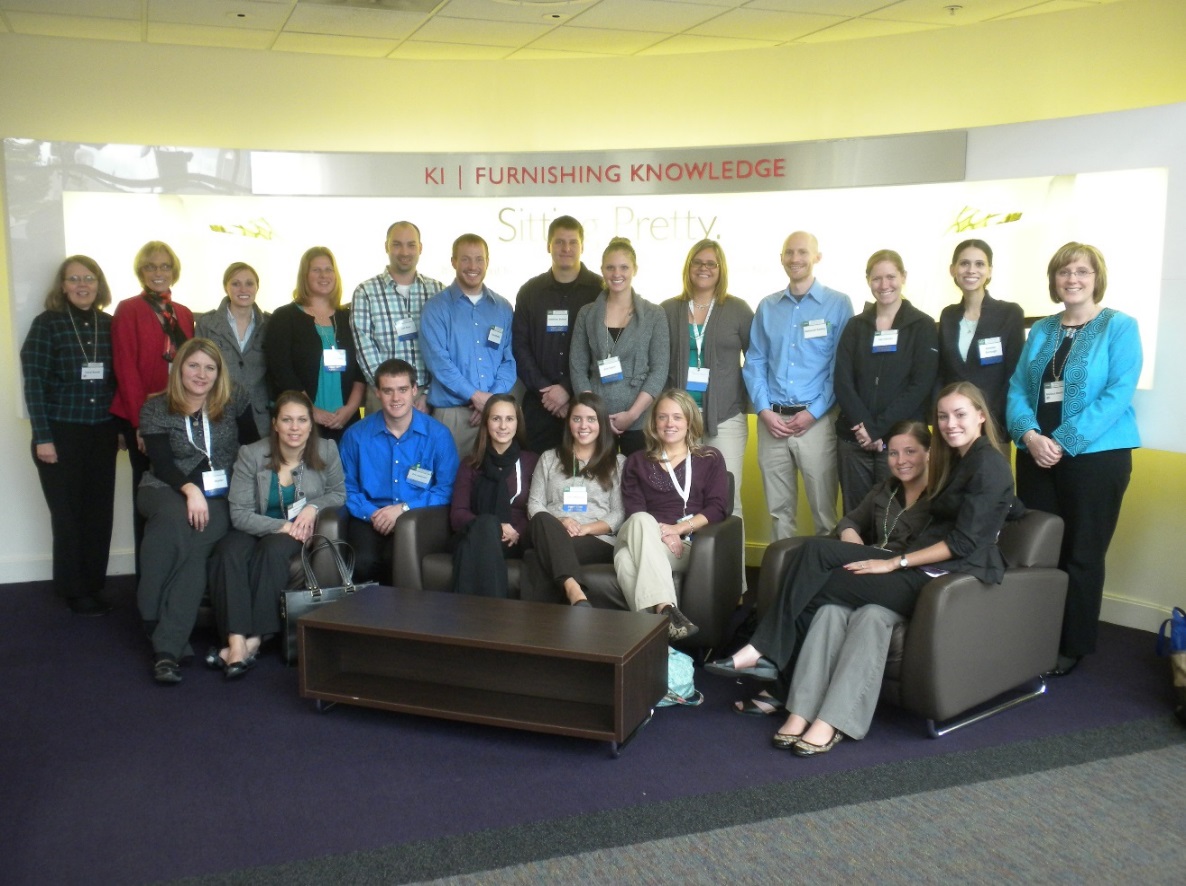 ASBSN class of 2012
Resources That Must Be Sustained
Human resources
Students
Recruitment of qualified students (Fang, Bednash, & DeWitty, 2012; Sharp & Sharp, 2012)
Faculty
Faculty shortage (Rideout, 2012)
Administrators and administrative support staff
Importance of a leadership vision (Zhan, Finch, Lee, & Dapremont, 2012) 
Clinical sites and staff
Settings for ongoing clinical placements (Caldwell & LaRocco, 2012)
Welcoming to students
Effective nurse role models
Future employers of the ASBSN graduates
Fiscal resources
Start-up expenses (e.g., curriculum development, program accreditation, student recruitment) (Lindsey, 2009)
Ongoing expenses (e.g., faculty and support staff salary/benefits, office and lab equipment and supplies, testing, evaluation, and much more) (Caldwell & LaRocco, 2012)
Suspending Admissions – One ASBSN Program’s Story
Christin & Caitlin, 2011 ASBSN graduates
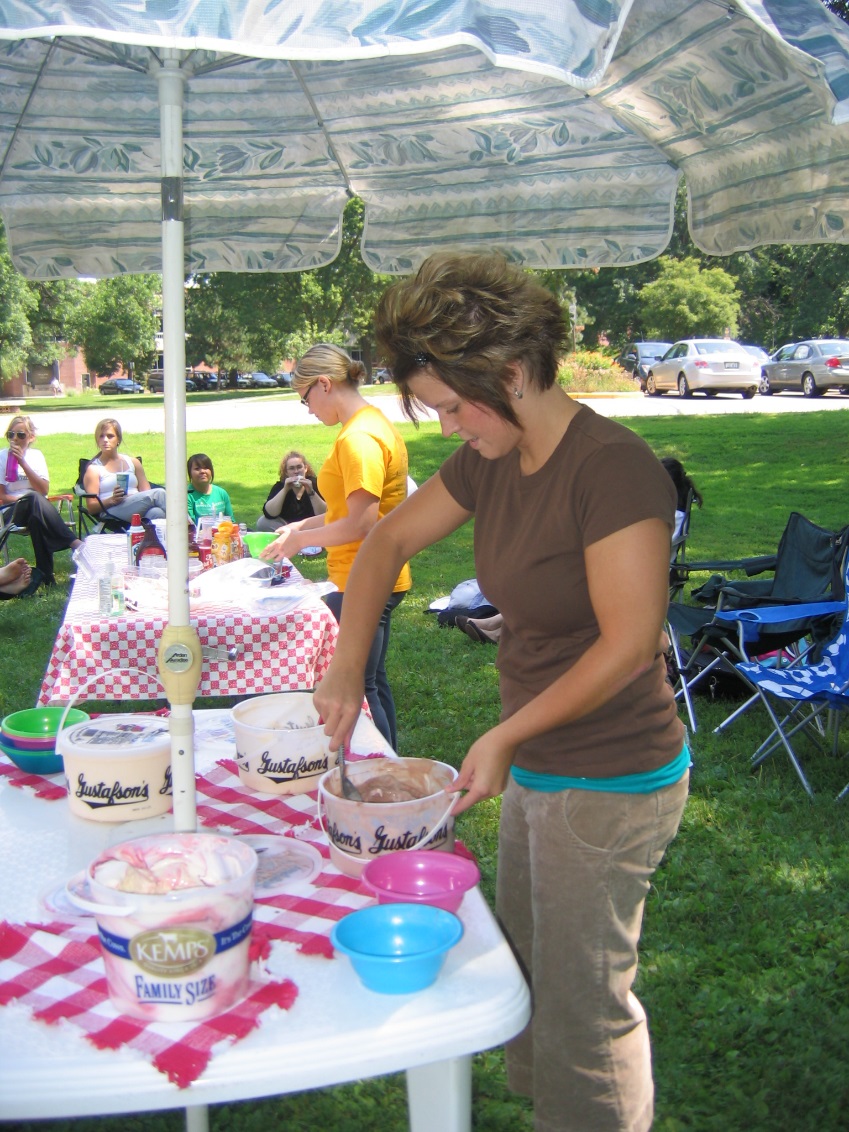 ASBSN class of 2010
Strategies for Sustainability
Students
Sensitivity to adult learners (Sharp & Sharp, 2012)
Financial support (e.g., scholarships)
Academic support (Sharp & Sharp, 2012)
Faculty
Sensitive scheduling (Lindsey, 2009)
Seasoned instructors
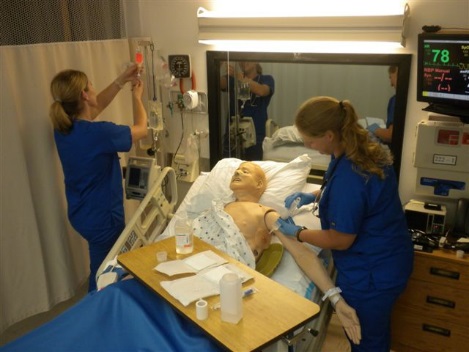 Sarah & Lydia, 2012 ASBSN graduates
Curriculum and pedagogy
“Accelerated, not abbreviated” (Meyer, Hoover, & Maposa, 2006)
Careful scheduling
Attention to scheduling for multiple programs (Caldwell & LaRocco, 2012)
Classroom innovation (Kaddoura, Williams, & Jabaley, 2012)
Experiential, interactive learning strategies
Technology-rich classroom
Course delivery models
Hybrid and online (Allen, VanDyke, & Armstrong, 2010)
Clinical teaching models – ASBSN and traditional nursing education
Simulation-rich (Patillo, Hewett, McCarthy, & Molinari, 2010)
Clinical immersion (Kaddoura, Jabeley, & Williams, 2012)
Clinical teaching fellows (Mannix, Faga, Beale, & Jackson, 2006)
Strategic partnerships
Academic-clinical partnerships in ASBSN (Allen, et al., 2010)
Academic-clinical partnerships from nursing education in general (Mannix, et al., 2006; Murray & James, 2012)
Funding
Grant support for initial funding (Stuenkel, Nelson, Malloy, & Cohen, 2011)
Scholarship support
Cost-recovery tuition model
Concluding Thought
Sheryl Sandberg, Lean In: Women, Work, and the Will to Lead (2013)
Instead of “perfection” … “sustainability and fulfillment”
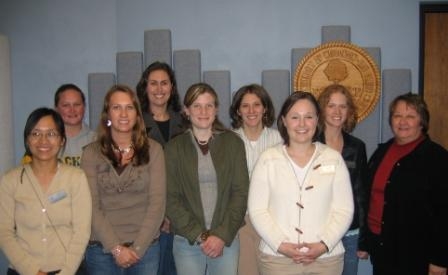 ASBSN Class of 2007
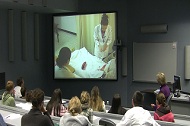 ASBSN class of 2011
Discussion
Discussion Questions – Strategy- & Solution-Focused
What questions would you like to raise?
How have educators managed/addressed key barriers to ASBSN program sustainability?
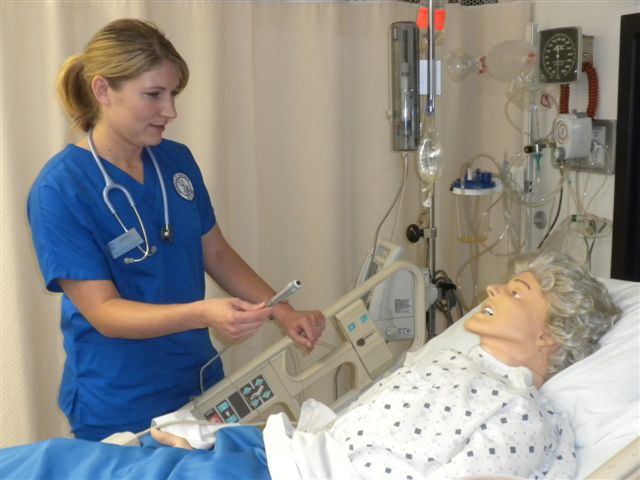 Sarah, 2012 ASBSN graduate
Discussion Questions - Strategy-Focused
In light of human and fiscal constraints, what is the best balance among programs a college/university might offer (e.g., traditional BSN, ASBSN, RN to BSN)?
How might ASBSN alumni, along with their nurse administrator colleagues, support ASBSN programs?
Amanda & Barbie, 2011 ASBSN grads